Norðurland eystra
Ričards Vētra og Latrell Catley Kenny
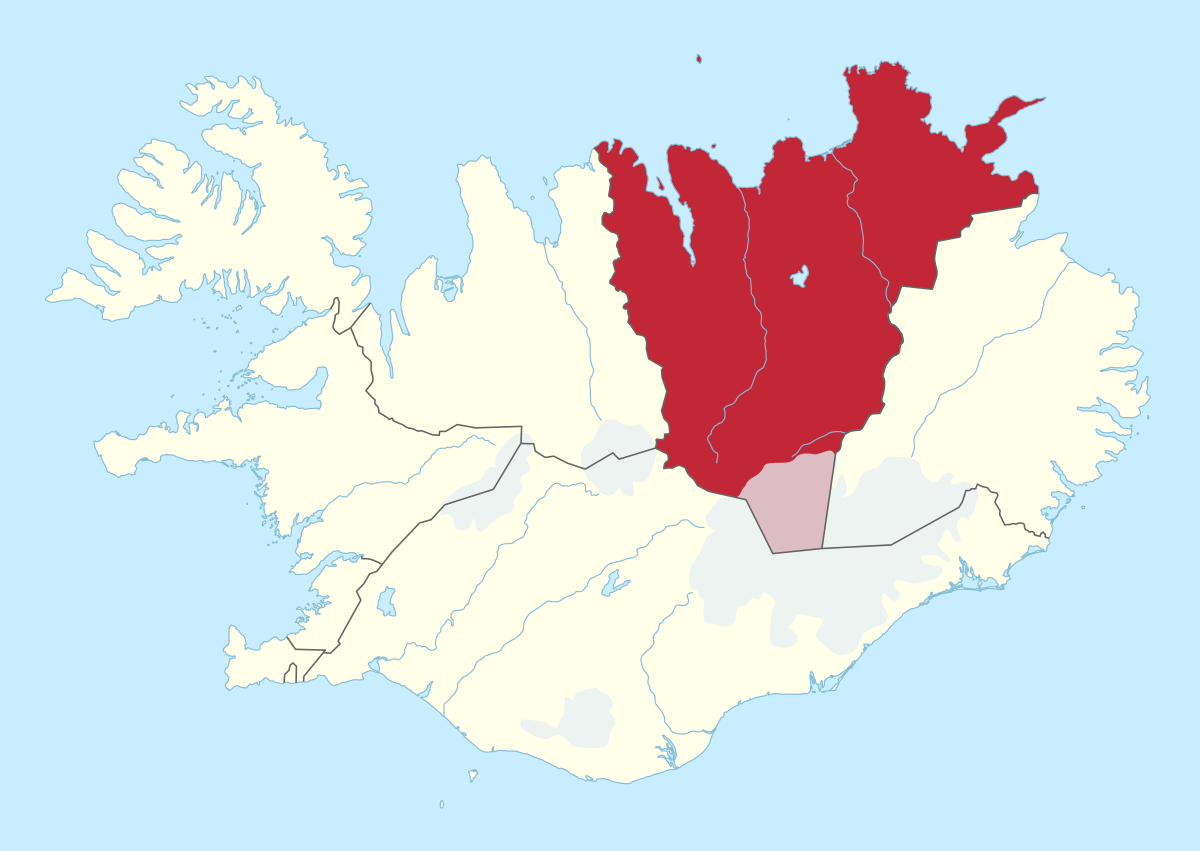 Áhugaverðir staðir á Norðurlandi Eystra.
Norðurland Eystra er mjög fallegt. Það hefur hraunbreiður, upptökustaði frá Game of Thrones sjónvarpsþáttaröð, hvalaskoðun, ekki marga skóga, lengsta gljúf á Íslandi, vatnsmesta foss í Evrópu.
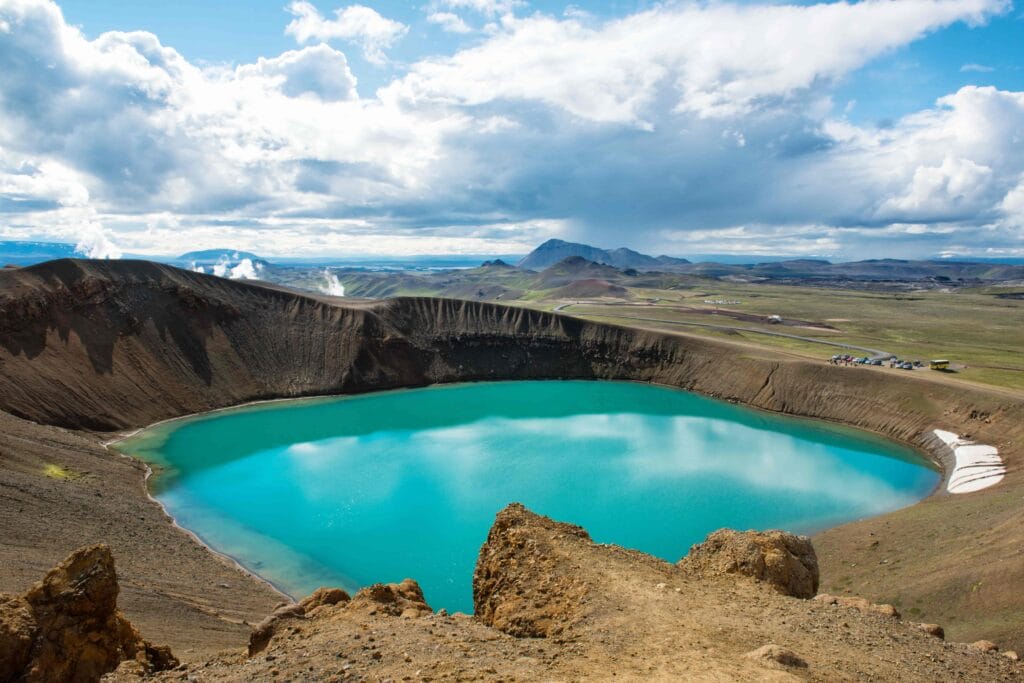 Krafla hraunbreiða
Er í Mývatnssveit. Þessi hraunbreiða er frekar ný. Stöðuvatnið hefur fallegan bláan lít.
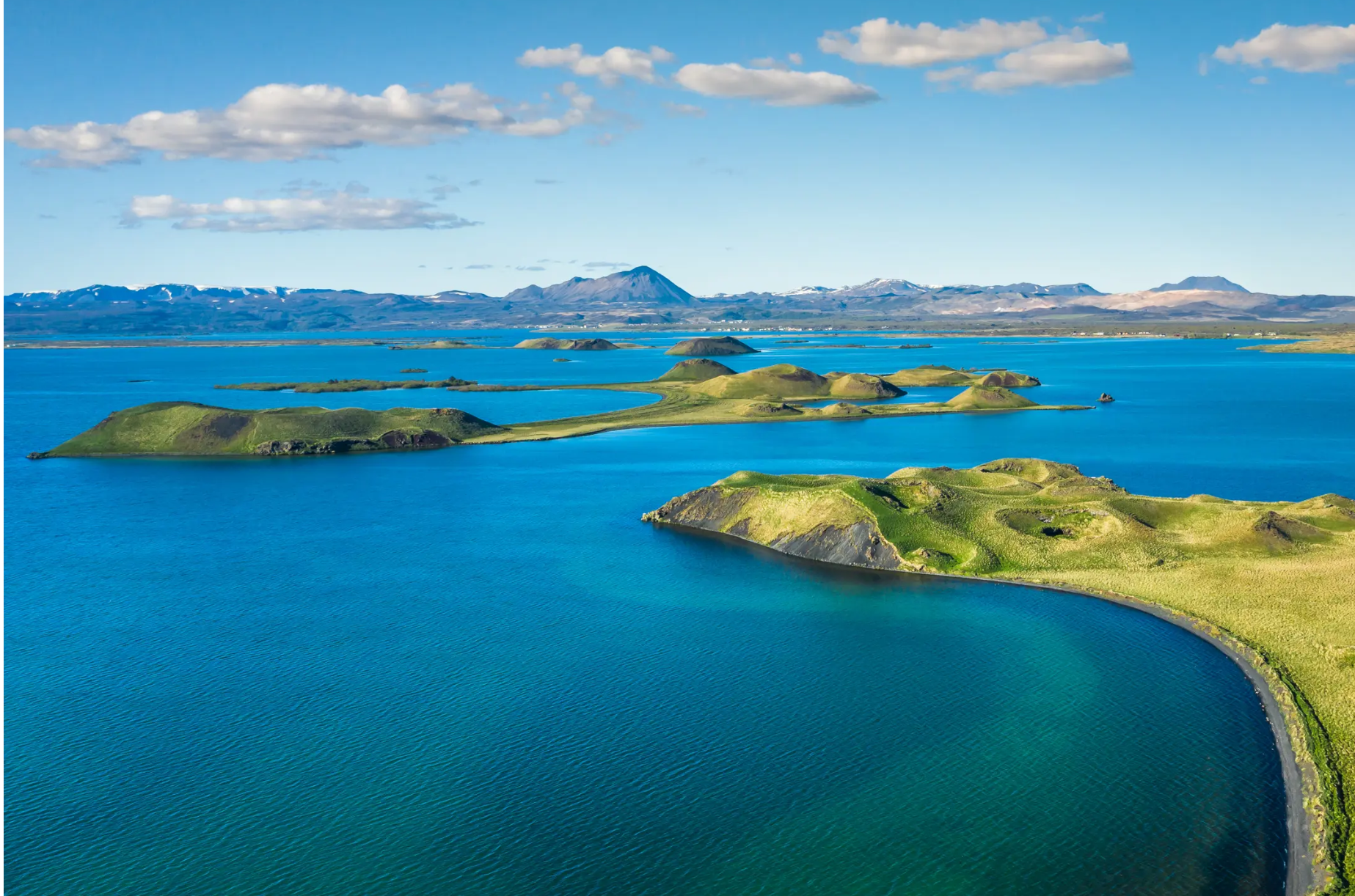 Mývatn
Mývatn er stöðuvatn og var tökustaður fyrir tökur á Game of Thrones og hefur fallegt útsýni.
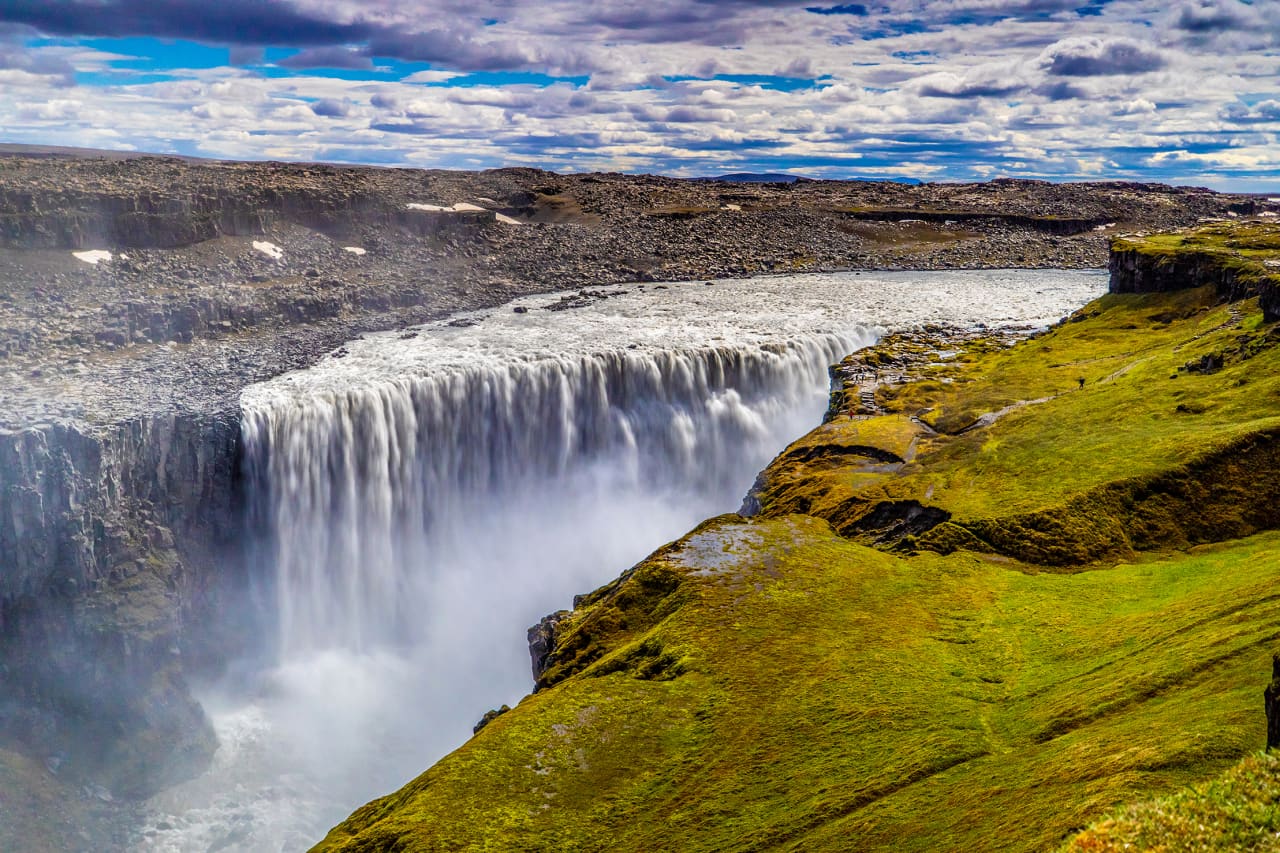 Dettifoss
Þetta er afl-mesti foss í Evrópu, vatn er að falla 44m.
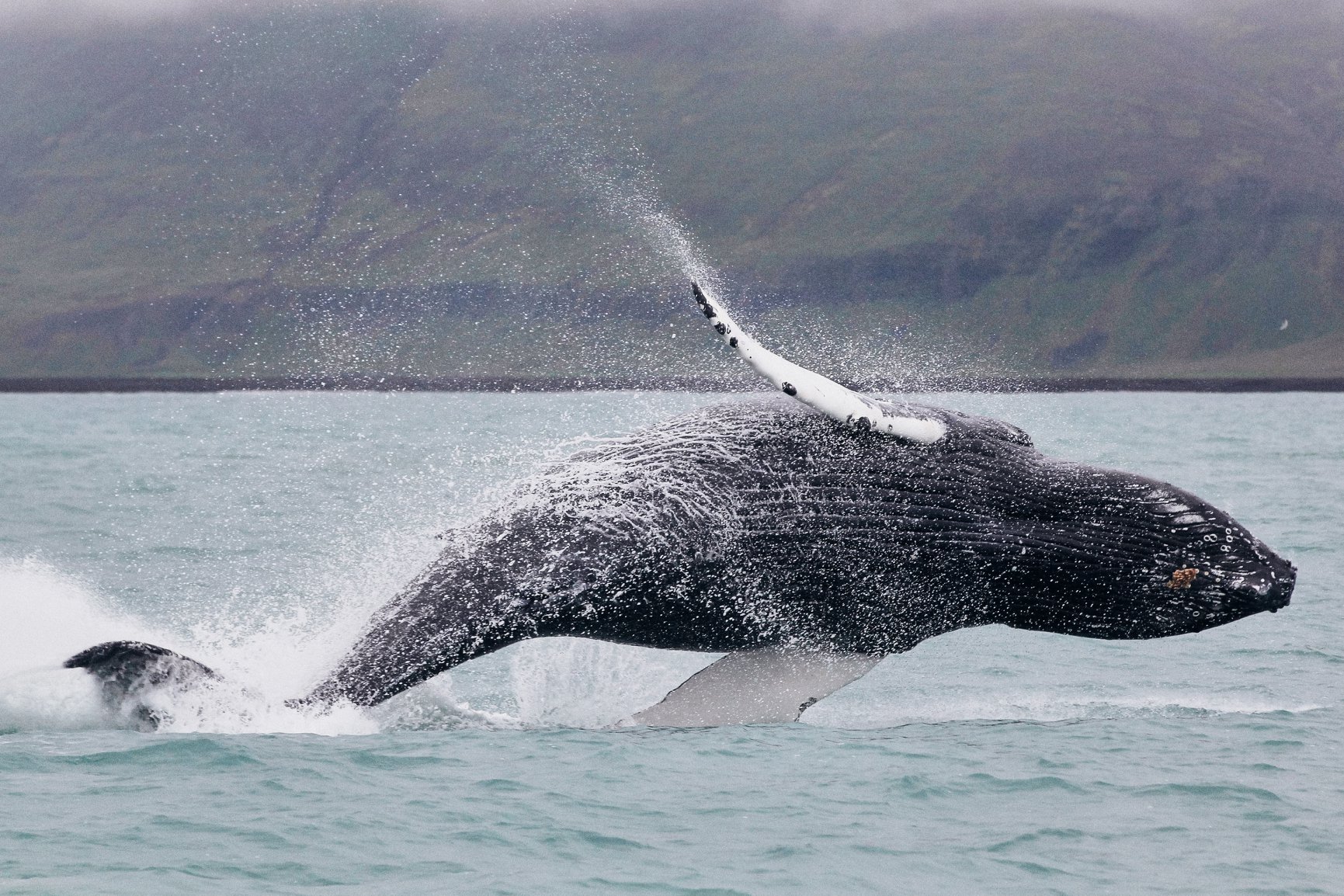 Húsavik
Húsavik er vinsælasti bær í Evrópu til að skoða á hvalir. Þú getur séð háhyrninga, hnúfubak, hrefnu og bláhvali og fleiri.
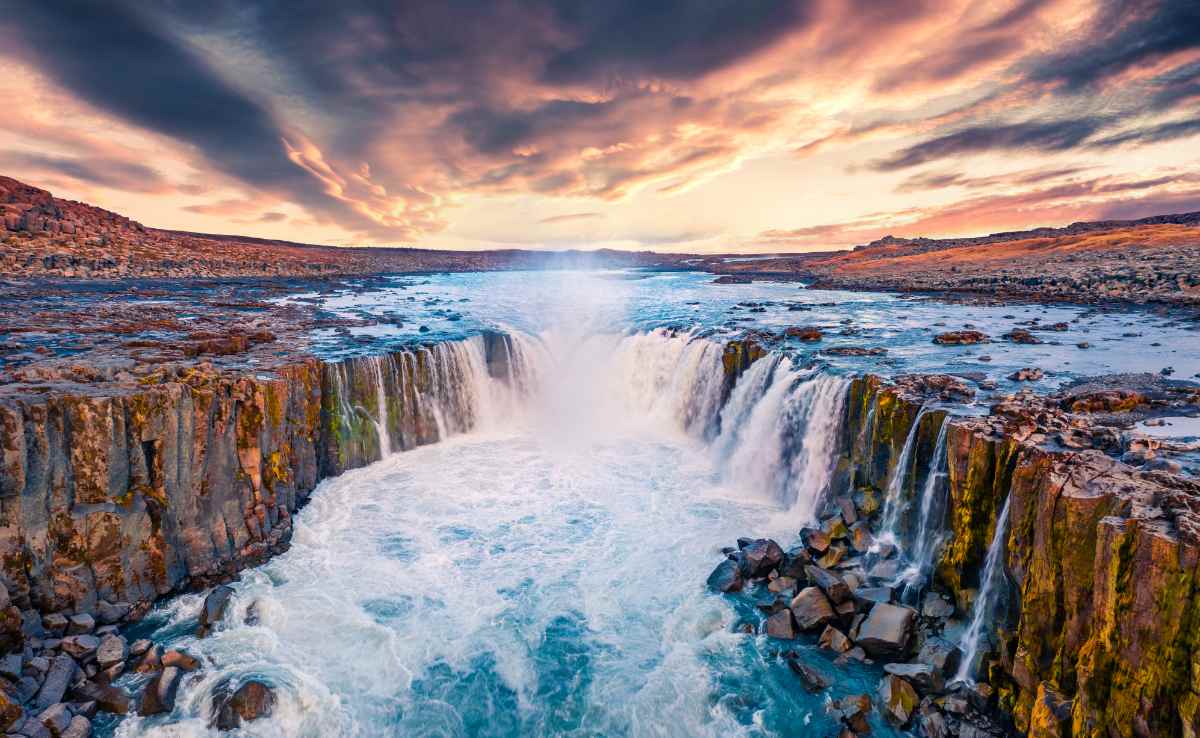 Jökulsárgljúfur
Þetta er lengsti gljúfur í Íslandi, hann er 25 km langur og 500m breiður.
Takk fyrir!